Journal
What kind of writing do you think you personally might have to do in the real world/after high school? (Consider your future educational and career choices.) 

What did you learn about writing the in the real world from your survey homework? (Summarize your results.)
Create a 4-Square Graphic Organizer
Email Etiquette 
 Formal Emails
 Informal Emails
 Semi-Formal Emails
Email Etiquette  (Manners, Politeness)
Email Address – PLEASE PLEASE make it professional!  
qtpie23@gmail.com				gotthatcurvya**@hotmail.com
mainnig**18@gmail.com		cash$deonte@yahoo.com

Jane.Doe@gmail.com			ayeganegi@gmail.com 
dsmith85@yahoo.com			amy.m@hotmail.com
Email Etiquette
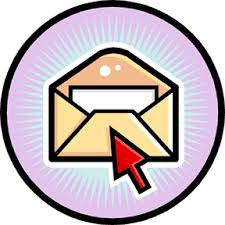 Spelling, Punctuation, and Capitalization

Closing

Magic Words!
Subject

Salutation

Purpose
Formal Emails
Who is your audience?
What is the purpose?
Writing:
1) Salutation
2) Language
3) Closing
Informal Emails
Who is your audience?
What is the purpose?
Writing:
1) Salutation
2) Language
3) Closing
Semi-Formal Emails
Who is your audience?
What is the purpose?
Writing:
1) Salutation
2) Language
3) Closing
Word Sort Activity
Categorize each word in your bag based on two main categories:
Formal Emails and Informal Emails
Practice: Do’s and Don’t’s
On the back of your four square, divide your paper into half – Do’s and Don’t’s 

As we cover the four email examples and what is good and bad about each one, add notes to the two columns.
Email Writing Practice
For each scenario, think of an appropriate subject, salutation, message, and closing, and then identify what type of email it is (formal, informal, or semi-formal).
Closing and Reminders
Please fill out your exit slip and put it in the basket. 

Tomorrow: Meet me in 907 (the downstairs computer lab).  You will be composing an email to me as a writing sample and as your assessment on today’s lesson.